SQE implementation
Zoe Robinson, Director of Learning and Qualifications, Kaplan Professional UK
Yiannis Chrysanthou, Head of Stakeholder Engagement, 
Kaplan SQE 
Maxine Warr, Head of Education and Training, SRA
First SQE assessment dates
SQE1 dates for 2021:
8 November (FLK1); and 
11 November (FLK2)
SQE2 will be in April 2022 - exact dates will be confirmed in April 2021
Next set of dates will be decided after further stakeholder engagement
[Speaker Notes: Zoe

8th is a Monday, 11th a Thursday.

Deliberate gap between the SQE1 days for the candidates’ benefit – each exam is just over 5 hours long (5 hours 6 mins to be precise, split into 2 halves, with an hour’s break in the middle.  Some additional time for a pre-exam tutorial, signing declarations etc and each day in total will be approaching 6.5 hours long.  We therefore felt a gap was important.

Stakeholder engagement will start after this conference – we’ll circulate a survey and would encourage you all to complete. In October 2019 stakeholders provided us with very helpful feedback in relation to possible SQE assessment timings.  As we mentioned at the time, the initial sittings of SQE1 and SQE2 are most likely to be slightly different from subsequent years to balance various factors, including the provision of appropriate assessment sittings for the first cohort of solicitor apprentices. Now that the SQE has been approved by the LSB, and training providers and employers will be more advanced in their course, training and recruitment planning, we would like to seek your further feedback on subsequent SQE timings that would become the regular pattern for the SQE assessment.  We absolutely recognise the importance of that consistent pattern of windows – you need certainty to allow for recruitment and course planning and the aim of this survey is to help us give that to you.  

It also contains some questions about anticipated volumes – again, this is really important information to help us plan to ensure sufficient capacity in the system. All responses will be treated confidentially and will only be used to assist us in our planning.]
SQE assessment venues
SQE1 assessment venues
Pearson VUE test centre network 
SQE2 assessment venues
April 2022: London, Manchester, Cardiff
At least two additional venues added over time, based on demand
[Speaker Notes: Zoe 

Anything we can say about PV network?

SQE2 – all central locations near to major transport hubs.]
SQE website
Going live in early summer 2021
One easily accessible and dedicated source of SQE-related information
Access to the SQE portal to follow shortly after
Candidate registration 
Bookings
[Speaker Notes: Yiannis]
SQE website landing page
[Speaker Notes: Yiannis]
Registration
Individuals will register as a candidate on the SQE portal
Candidates will create their SQE profile 
Enter personal details, answer diversity questions, provide identification
Registering for the SQE
Registering for the SQE
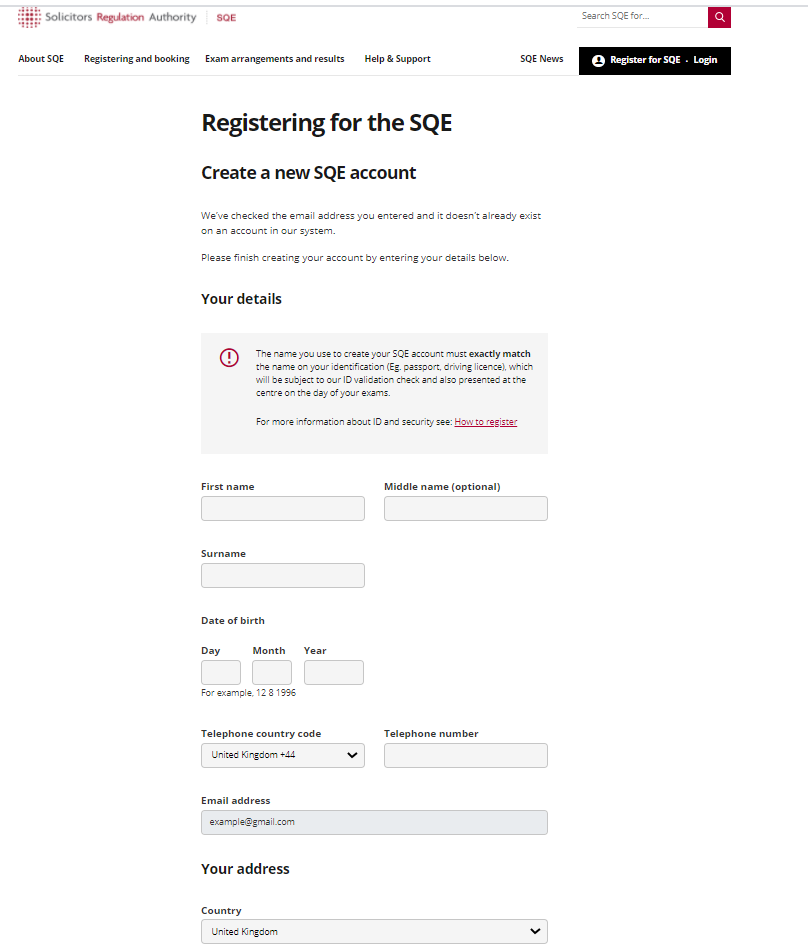 SQE candidate account
SQE candidate account
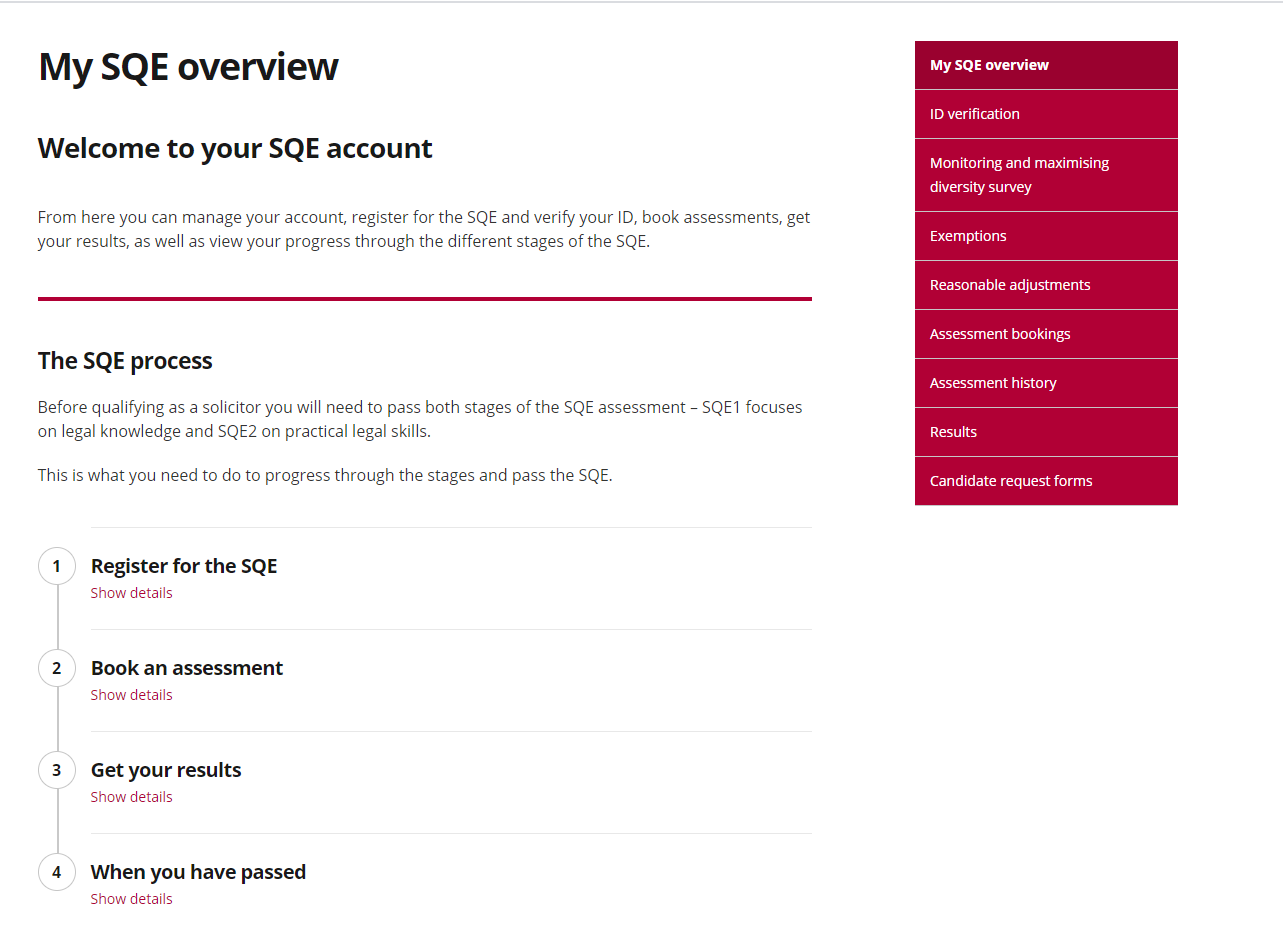 Booking assessments
Candidates 
Book assessments via the SQE portal 
Process
Third party bookings
Eg employers and training providers 
Process
Booking timings and administration
Generally
bookings open approx. 18 weeks before the assessment 
close approx. 8 weeks before the assessment 
SQE1 November 2021
bookings open approx. 14 weeks before the assessment (early July 2021) 
close approx. 6 weeks before the assessment (end Sep 2021)
Booking timings and administration
SQE2 April 2022: 
bookings open approx. 12 weeks before
Candidate assessment administration information
Results
Candidate notified via email that results are available
Candidate logs in to the portal to view results 
Not sent to third parties (other than for apprentices)
Timing of results
[Speaker Notes: SQE1: approx. 8 weeks after the end of the assessment 
SQE2: approx. 14 weeks after the end of the assessment 

Please note, these timings are still subject to confirmation, especially for SQE1 as we’re conscious Christmas will have to factor into the equation.]
Delivery methods and Covid-19
“The exam was very well run & I felt safe from a Covid-19 perspective”
Delivering current model is the priority 
Can be delivered socially distanced
QLTS 2020 success:
July MCT  
July/August OSCE
November OSCE
“I’d like to extend my gratitude to the team. They’ve done a great job making the exam happen as scheduled. It was an amazing achievement & set a model example for other businesses under the current circumstances”
[Speaker Notes: It’s understandable that we and the SRA have received questions about the delivery of the SQE in a global pandemic.  As expected, the LSB  also asked a number of questions in this area.

The current planned assessment delivery, as laid out in the assessment specification remains our priority – it is the fairest, most reliable, accurate and secure way to delivery the exams, with or without social distancing.  

And we’ve demonstrated it can be done.  Since lockdown in March we have successfully delivered socially distanced versions of both the QLTS MCT and OSCEs.  I’m proud to say that every candidate who has been willing to sit an OSCE since lockdown has been able to and we’ve received some fantastic feedback from candidates on our approach.  TfL comment

Our MCT in January look set to have more candidates sitting the exam than we’ve ever had before – nearly 50% more, and this is whilst operating within social distancing restrictions.]
Remote proctoring issues
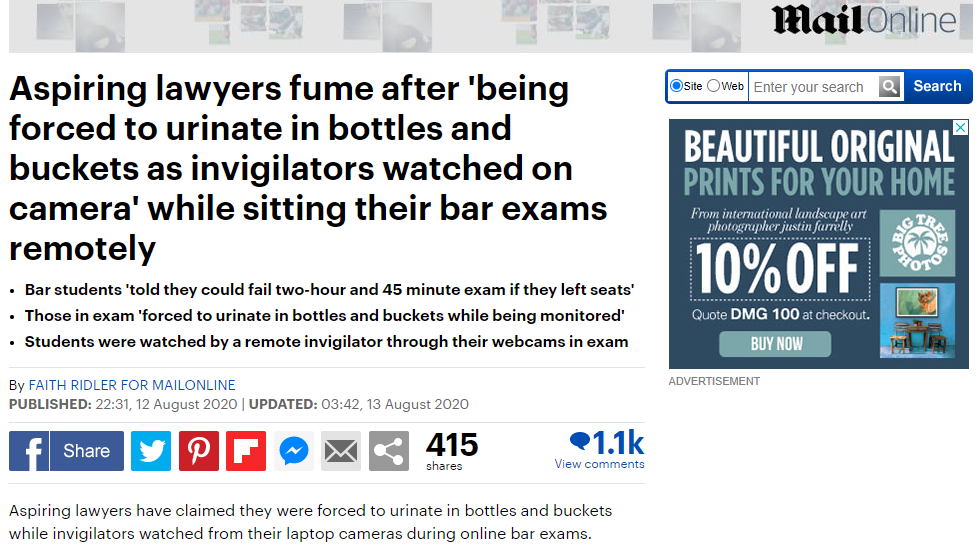 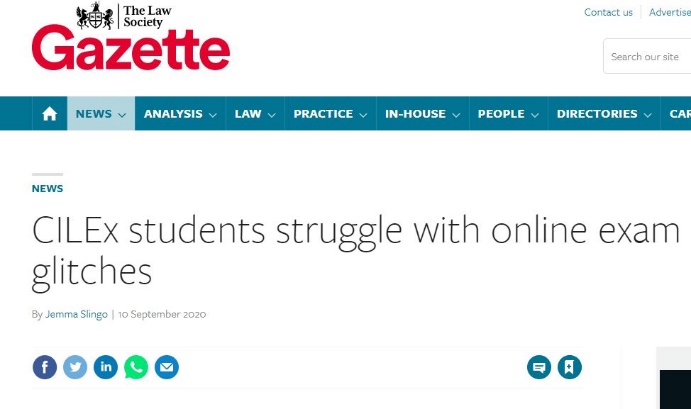 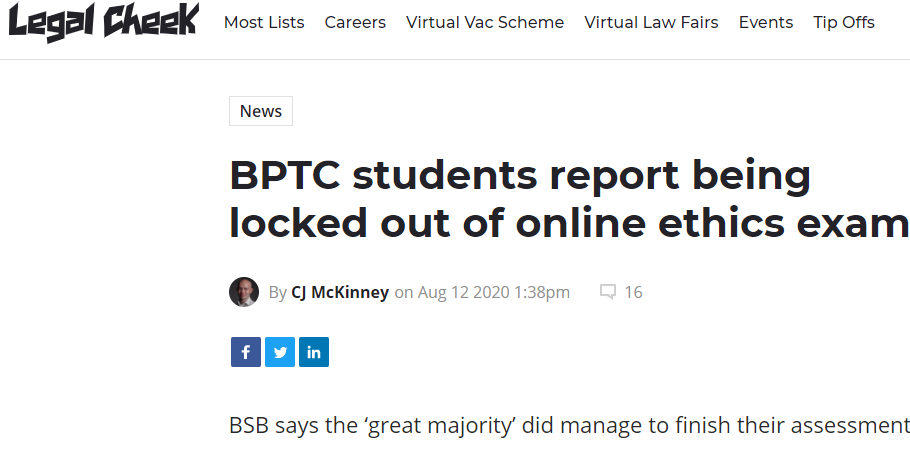 [Speaker Notes: As part of our business continuity planning for SCE, we are of course investigating remote proctoring.  But it is not without it’s challenges, as evidenced by these articles, just a few of many that have appeared this year.  The Bar Standards Board issues even made the national press

There are possible discriminatory challenges, be that meeting the needs to candidates with disabilities or specific reasonable adjustments or racial issues where it’s been widely reported about challenges with facial recognition software used in ID verification to cite just a couple.  More general technology issues such as internet stability and digital poverty.  Security challenges, both of the assessment itself if candidates require toilet breaks or in respect of data privacy and intrusion into candidates homes with the recording of the exam.  We are exploring all of these challenges and looking at how we can overcome them but we will not proceed down this path until we are happy that the assessment would still be of sufficiently high quality and that it won’t discriminate. 

We are also investigating alternative assessment models which could be deployed if needed, although we see this very much as a last resort.  The GPs have taken this approach and we are not discounting it as an option but as I started out saying, we remain firmly of the belief that the assessment specification presented is the fairest and most reliable way of assessing the competence of our candidates.]
Recruitment to SQE roles
https://kaplan.co.uk/about/solicitors-qualifying-examination/recruitment
Recruitment of SQE examiners
Range of freelance solicitor examiner roles
assessment writers for SQE1, writing single best answer MCQs
assessment writers for SQE2, writing SQE2 scenario based assessments
assessor for SQE2 live oral advocacy assessments
marker for SQE2, marking candidates’ written answers to SQE2 assessments
Process: expression of interest form and recruitment day
SQE implementation
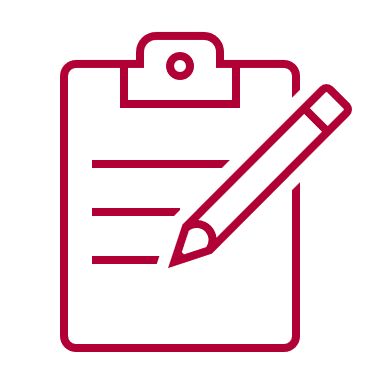 Application forms available from spring 2020
 Qualifying work experience (QWE)
 Exemptions for qualified lawyers
 Degree equivalent

Applications for admission from 1 September 2021


Transitional arrangements
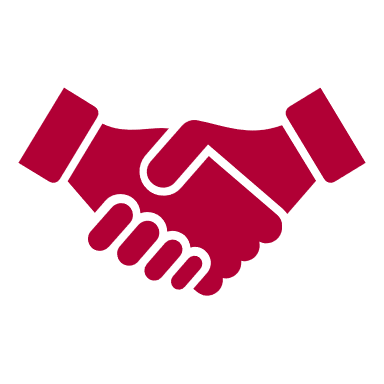 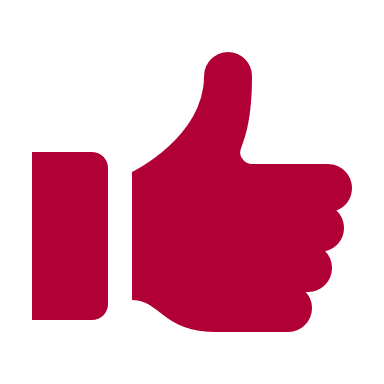 Further information
Transitional arrangements - www.sra.org.uk/transitional-arrangements

Qualifying work experience for trainees – www.sra.org.uk/qwe-trainees

Principles for qualified lawyers – www.sra.org.uk/sqe-qualified-lawyers

Degree or equivalent – www.sra.org.uk/sqe-degree